Marimba Makers
Whiteboard Warm-Up
185	or	18.5
Place Value Bubble Numeral:  
Write these improper fractions as mixed numbers
11/3				15/6					23/10 
Write these mixed numbers as improper fractions.
2 and 3/5			6 ¼			80 ½
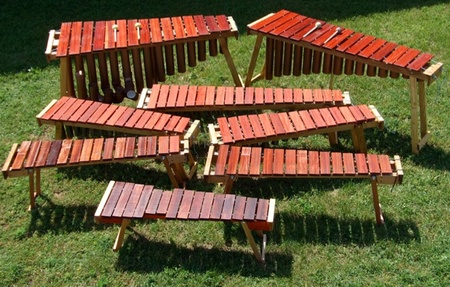 To make a marimba, the instrument maker must cut each of the wooden pieces and pipes using different lengths.  The different key lengths are what create the different tones.
How many marimba keys can be made from each length?
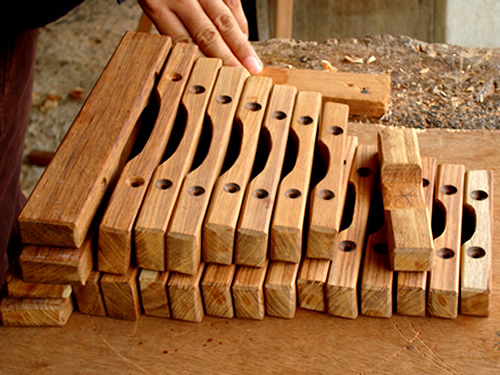 Exit Ticket
1.  The length of the board is 15/4 meters.  How many ¾ meter keys are able to be made?
2. The length of the board is 8/5 meters.  How many 3/5 meter keys are able to be made?